The Beginnings of WWI
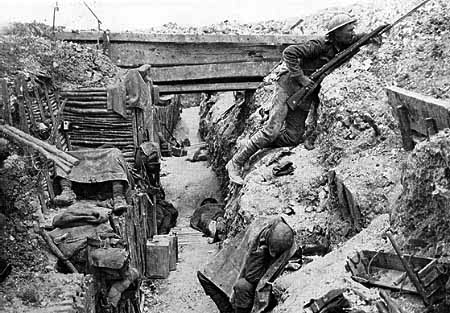 European Empires
Otto Von Bismarck unites the German territories under  the Prussian monarch Kaiser Wilhelm I (Germany)
Wilhelm II is the grandson of the Queen Victoria (England)
Wilhelm II is the cousin of Czar Nicholas II of the Russian Empire
Franco-Prussian War
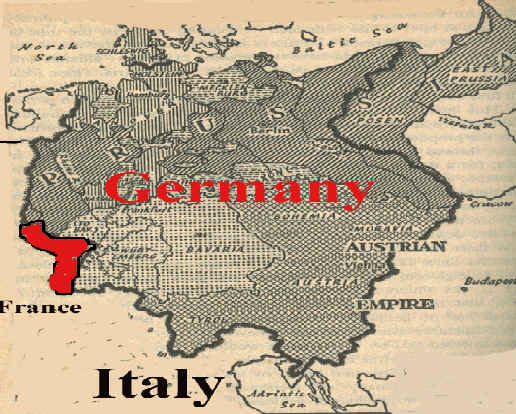 Germany obtains the land known as Alsace-Lorraine (Franco-Prussian War 1870)
1888
Kaiser Wilhelm I dies
Kaiser Wilhelm II fires Otto Von Bismarck
Global Interaction
Berlin Conference 1878
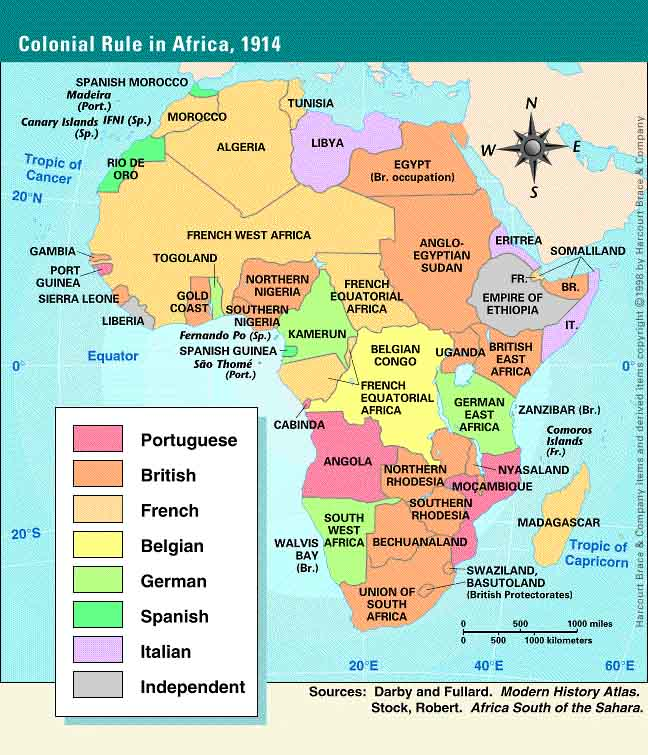 Global Interaction
Influence in China (Open Door Policy)
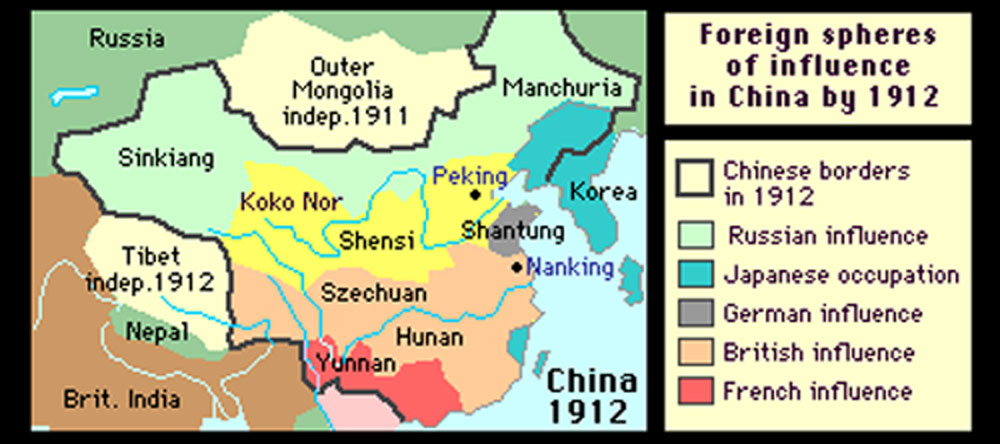 MAIN Causes
M-ilitarism
Developing a nations military. 
Prior to WWI European nations developed their military capabilities in competition with other nations (Arms race)
MAIN Causes
M-ilitarism
MAIN Causes
A-lliances
Germany organizes the Triple Alliance with Austria-Hungary and Italy to protect itself from arch-enemy France

France organizes the Triple Entente with Russia and Great Britain
MAIN Causes
I-mperialism
A country can increase its power, influence, and wealth by controlling other nations, governments, or people groups.
MAIN Causes
N-ationalism
A strong sense of pride in a persons homeland. 
Self-Determination- people who share a common identity should have their own country and government
Woodrow Wilson
“There’s no chance of progress and reform in an administration in which war plays a principal part” –Woodrow Wilson (campaign speech 1913)
The Schlieffen Plan:
	-Alfred von Schlieffen (German Army Chief of Staff)
	-move 90% of troops through Belgium to take Paris, France before 	Russian troops can mobilize (eliminate the war on two fronts)
Allied Forces = The Triple Entente

G.B.
France
Russia
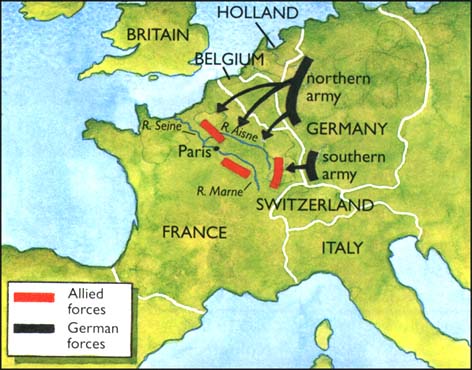 Central Powers= The Triple Alliance

German Empire
Austria-Hungarian Empire
Italy
Ottoman Empire
Schlieffen Plan continued….
Put into effect August 1914